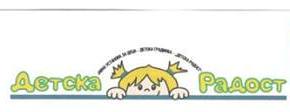 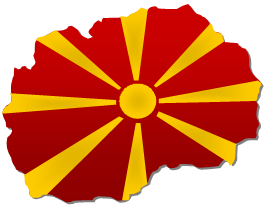 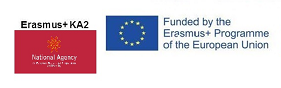 Тhe education system in the Republic of NORTH Macedonia
Structure of the educational system
Pre-school education 
Primary education 
Secondary education
University education
Legal provisions
Pre-school education – Ministry of Labor and Social Policy
Primary education,  Secondary education and University education -Ministry of Education
Educational programs
Pre-school education – Program for Early Learning and Development
Primary education,  Secondary education  – Cambridge Program
Program for Early Learning and Development
Educational work in the kindergarten is carried out according to the national Early Learning and Development Program and is based on the Standards for Early Learning and Development
The standards for Early Learning and Development represent our expectations that children should know and be able to do on a specific age
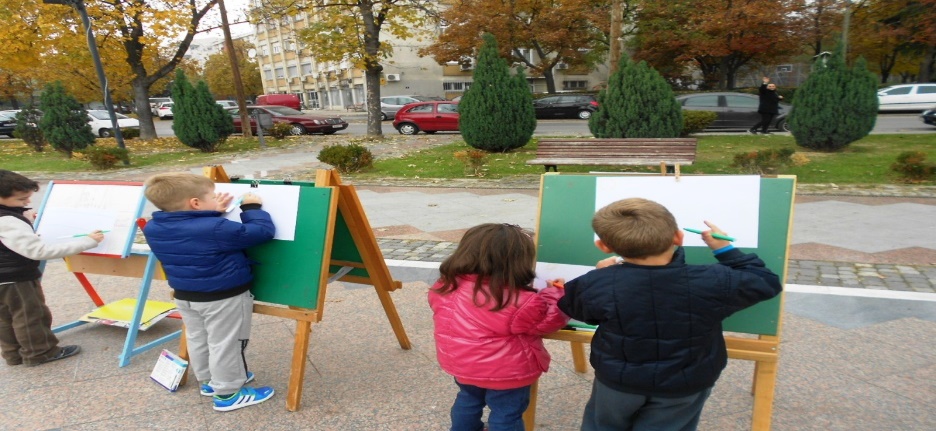 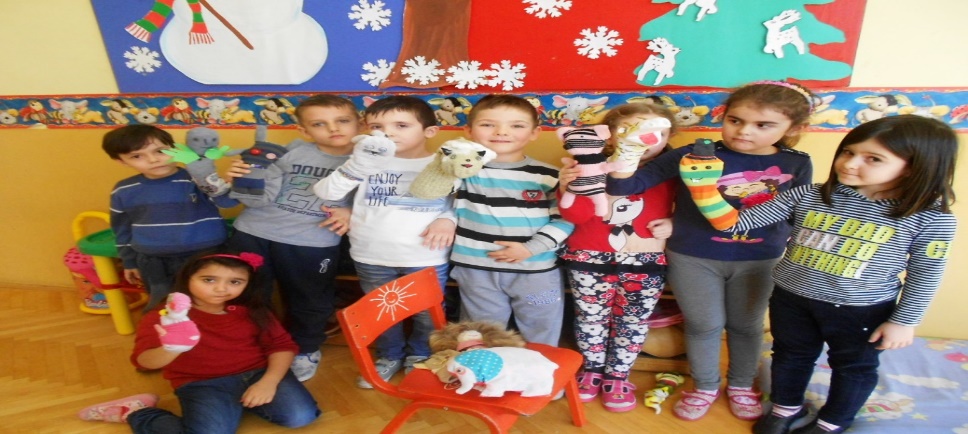 Compulsory development domains
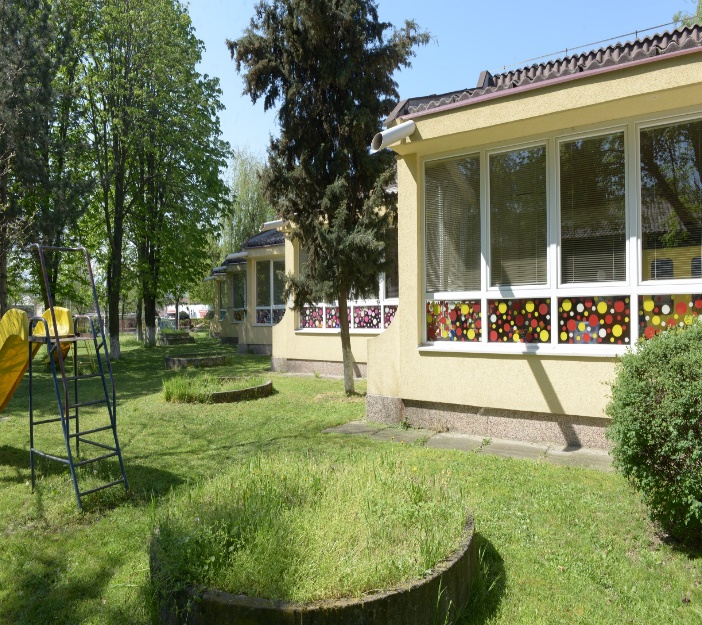 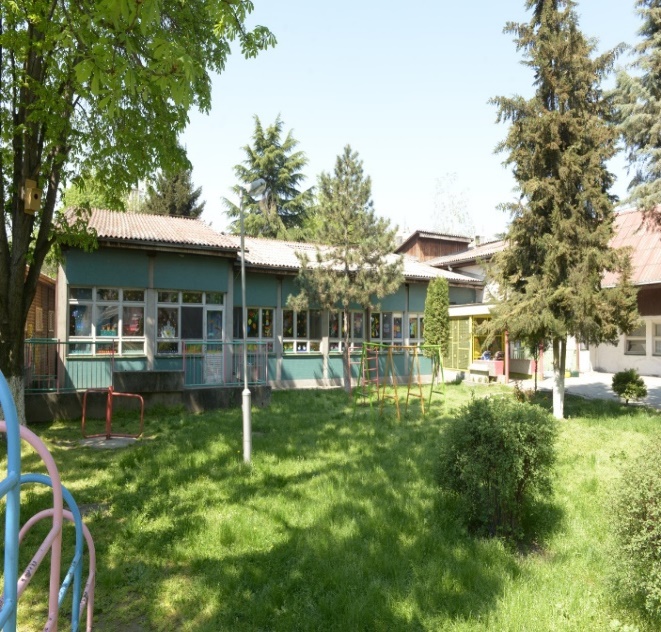 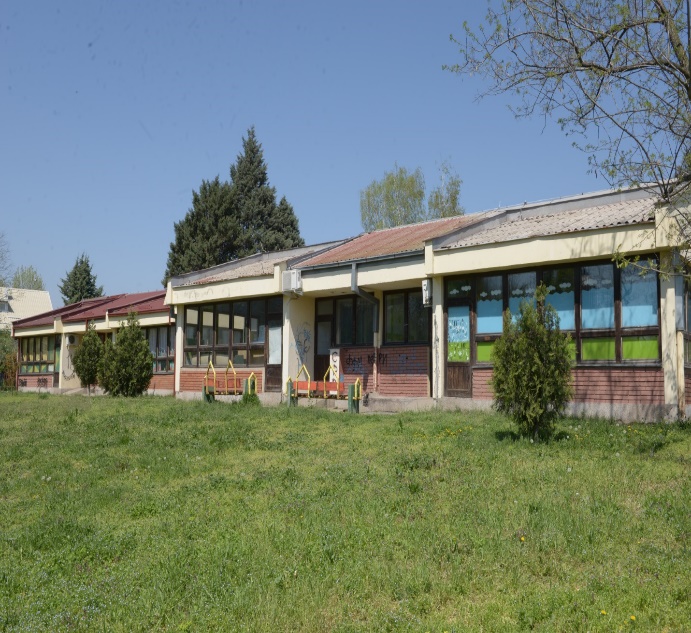 our kindergarten
Thank you for your attention